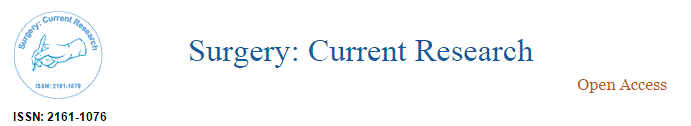 The Impact of Inter-Center Competition on Liver Transplant Practices and Outcomes
Jeff Halldorson M.D.
Associate Professor
Transplant Surgery
UCSD Department of Surgery
Liver Allocation Proceeds by “Sickest First” Principle
Chronic Liver Failure
Acute “Fulminant” Liver Failure (Expected Lifespan <7 days without Transplantation)
or
Waitlist Mortality Priority
based on MELD score
Status 1
Highest Priority
MELD and Waitlist Mortality
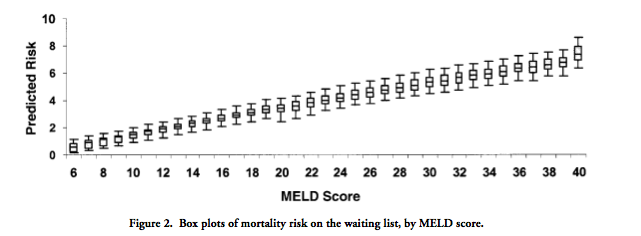 Merion,RM  Liver Transplantation. 2004
Liver Transplant Waitlist
Offer List 1
A1 
A2  
A3
A4
A5
A6
A7
A8
A9
Status 1
Donor X (22year old MVA)
high
“Match”
MELD
low
Expected Outcome
Risk A1/RiskX
Transplant Center Report Card
Center 1
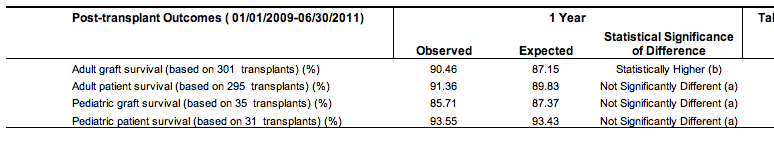 Center 2
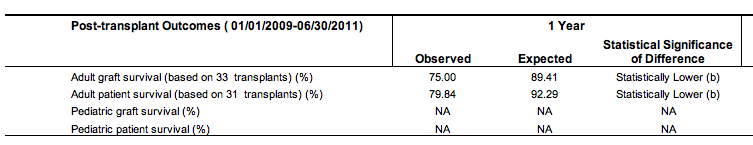 Waitlist/Transplants/Deaths by Year
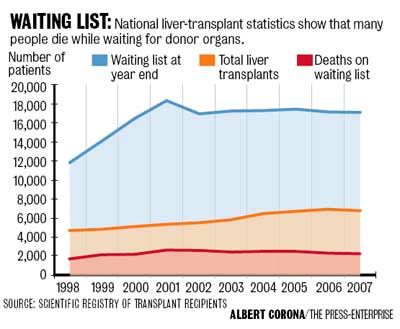 The Changing Liver Donor Population1989-2009
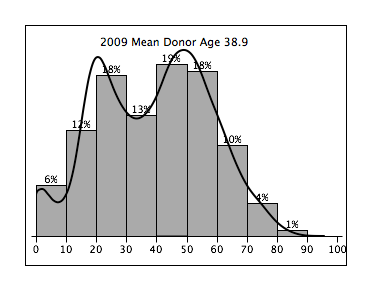 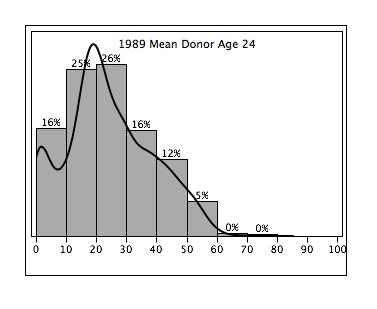 X
X
Y
X
1989
2009
No ECD Donors
No Matching considerations Necessary
No Special Informed Consent
The Older Donor European Challenges
Mario Angelico M.D.
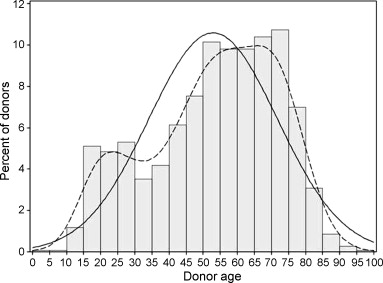 Y
Z
X
Fig. 1. 
Age distribution of overall donor population. Continuous line: estimated normal density (mean = 52.9, SD = 18.9). Dashed line: empirical density (kernel estimate).
The Bad News:  Donor age will continue to increase
The Good News:  There is a great potential in the US to expand utilization of older donors for Liver Transplantation
7
Donor Risk Index
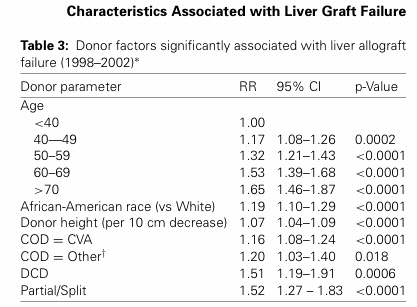 Donor Risk Index,  Feng, et. al., AJT 2006
Liver Transplant Waitlist
Offer List 1
Donor Y (69 year old Stroke)
A1 
A2  
A3
A4
A5
A6
A7
A8
A9
Status 1
high
“Best Match?”
MELD
low
Predicted Outcome
A1/Y
A5/Y
Organ Acceptance Decisions in Liver Transplantation:  Howard Model
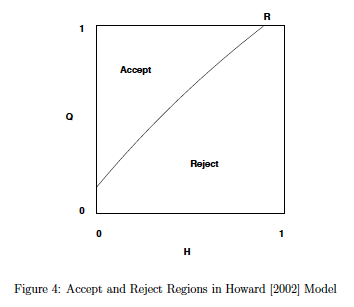 A
Matching Donors and Recipients
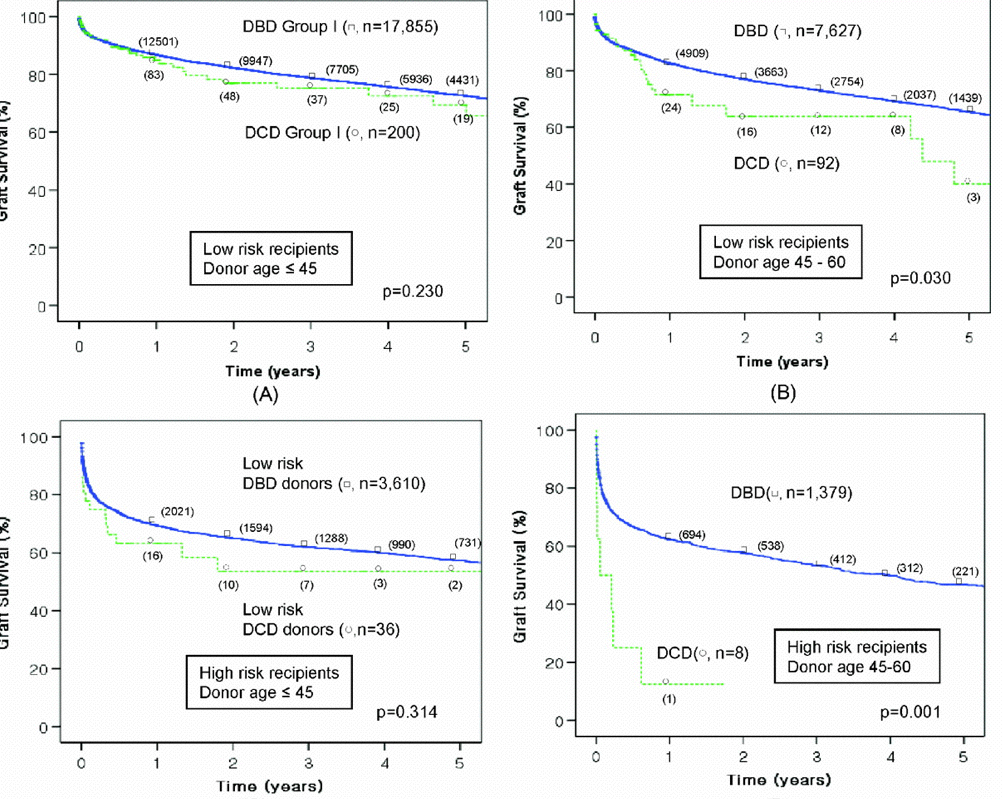 Lee KW, Simpkins CE, Montgomery RA, Locke JE, Segev DL, Maley WR.  Factors affecting graft survival after liver transplantation from donation after cardiac death donors. Transplantation 2006; 82: 1683-8
Organ Acceptance Decisions in Liver Transplantation:  Alagosz Model
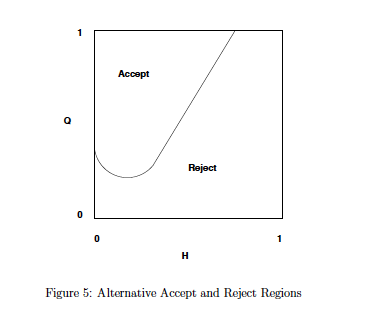 Matching Donors and Recipients:
“Window of Appropriate Use”
Benefit Bar
“Risk Cap”
Standard Donor
Extended Donor*
MELD
10
20
30
40
*DCD, Split, Older Donor…..Steatosis
Adam Smith
On competition…

In general, if any branch of trade…….. be advantageous to the public, the freer and
 more general the competition, it will always be the more so.
The Wealth Of Nations, Book II, Chapter II, p.329, para. 106.
Hypothesis:   “Local Competition Between Liver Transplant Centers Within a DSA should Advantage the Public”
1.  Improved Outcomes
2.  Greater Access/Improved Organ Utilization
3.  Decreased Cost
Distribution of Liver Transplant Centers
UNOS Regions
DSAs/Centers
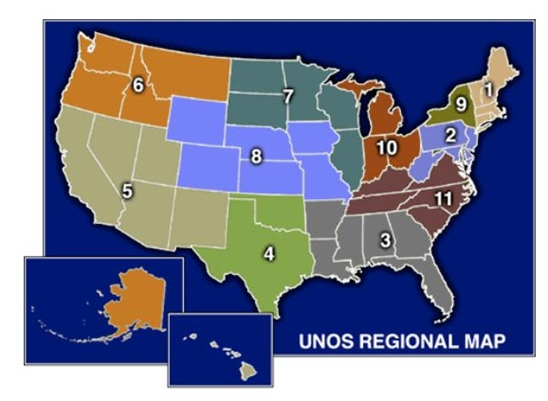 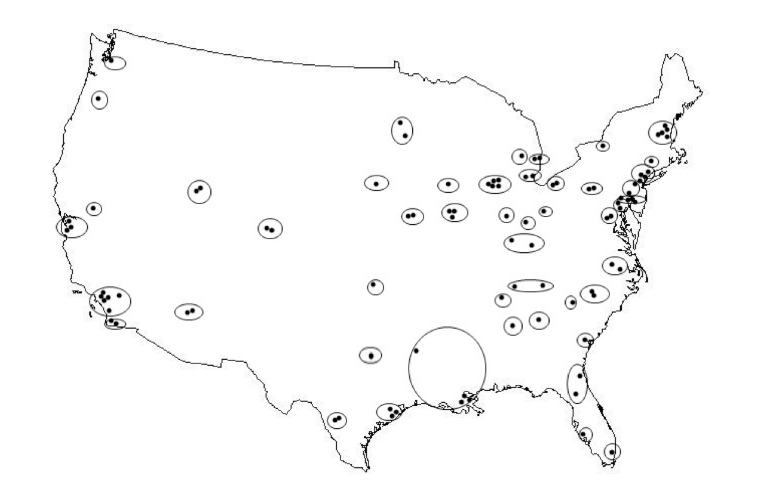 The competitive environment for organs varies greatly at the local level. (1-6 Liver Centers/DSA)
Overall Patient Survival 
Non-Competitive(NC) vs. Competitive(C) Centers
p-value
C(78%)
NC(22%)
1 year actual Survival
1 year expected Survival
3 year actual Survival
3 year expected Survival
2003-2010
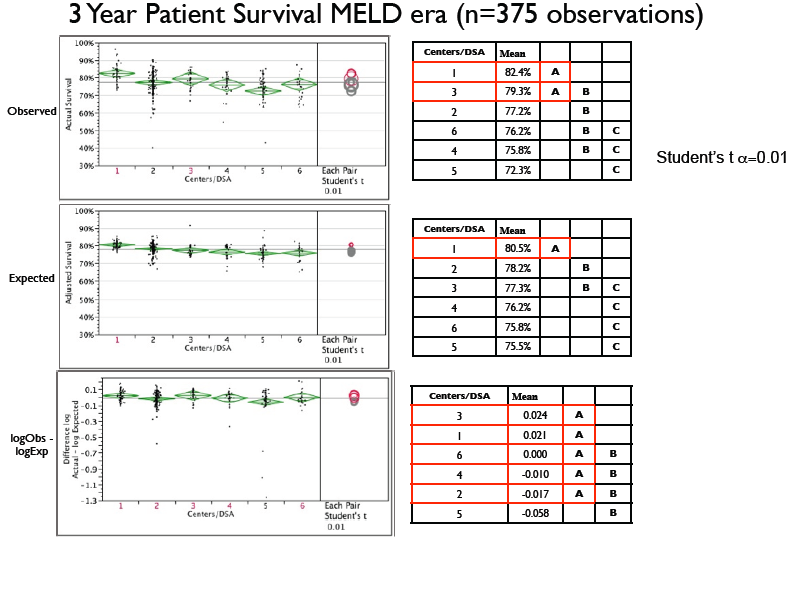 What is the Impact of Competitive Environment on?
1.  Post Transplant Outcomes?
2.  Organ Utilization?
3.  Disease Severity at Transplantation
4.  Listing/Organ acceptance
Methods
All liver transplants from the MELD era (2003 and 2009) were studied using the UNOS database (n=38,385).   Competitive environment for a local market was stratified into tertiles using the Herfindahl–Hirschman Index* (HHI).
Herfindahl–Hirschman Index (HHI) a commonly accepted measure of market concentration. The HHI is calculated by squaring the market share of each firm competing in the market and then summing the resulting numbers. 

Example 1:   A market consisting of four centers with shares of 30%, 30%, 20% and 20%, the HHI = 2,600 (302 + 302 + 202 + 202).

Example 2:   A market consisting of three centers with shares of 90%, 7% and 3%, the HHI = 8158 (902 + 72 + 32).

Example 3:  A market consisting of a single center.  HHI=10,000 (1002)
Distribution of HHI
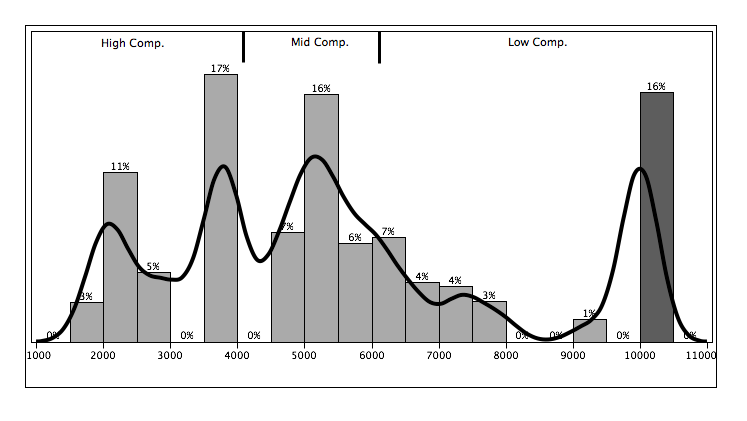 HHI
Post Transplant Survival and Competition
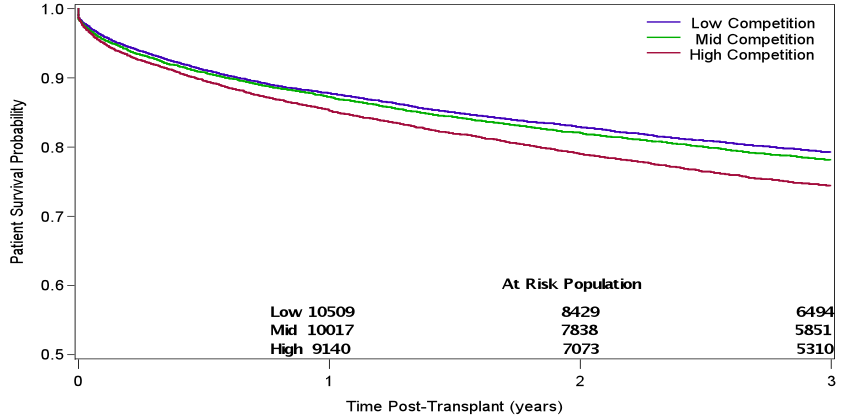 Recipient Risk and Competition
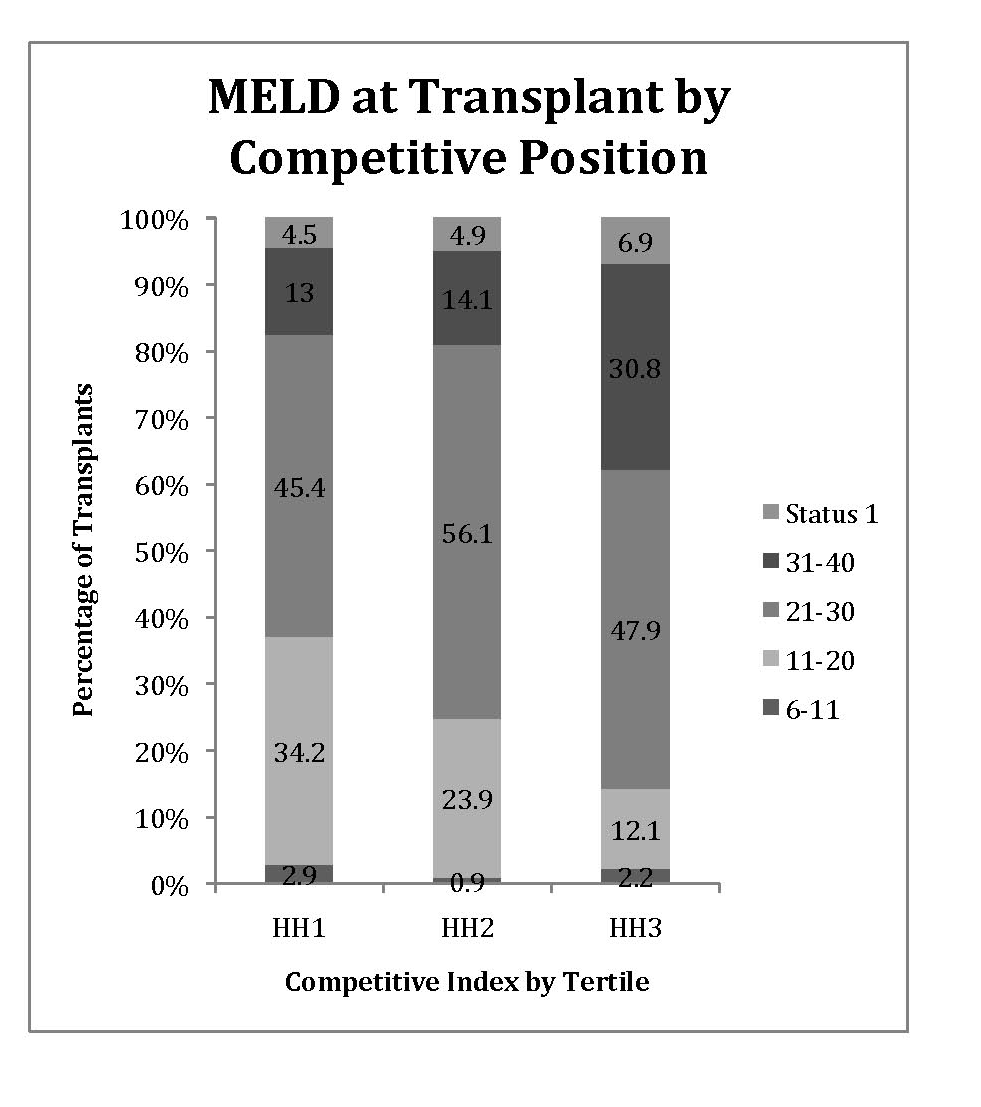 Transplant MELD vs. HHI
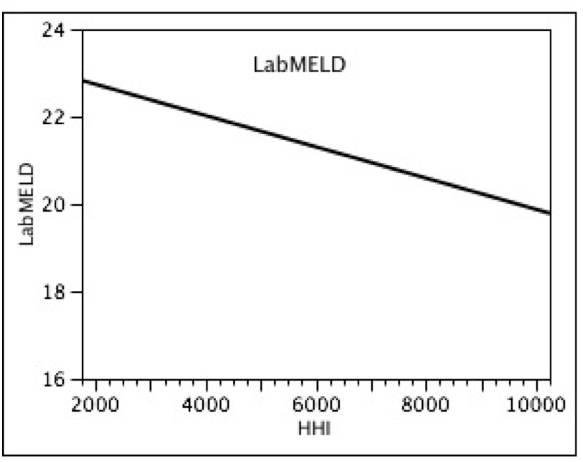 Prob > F
<.0001*
Donor Risk and Competition
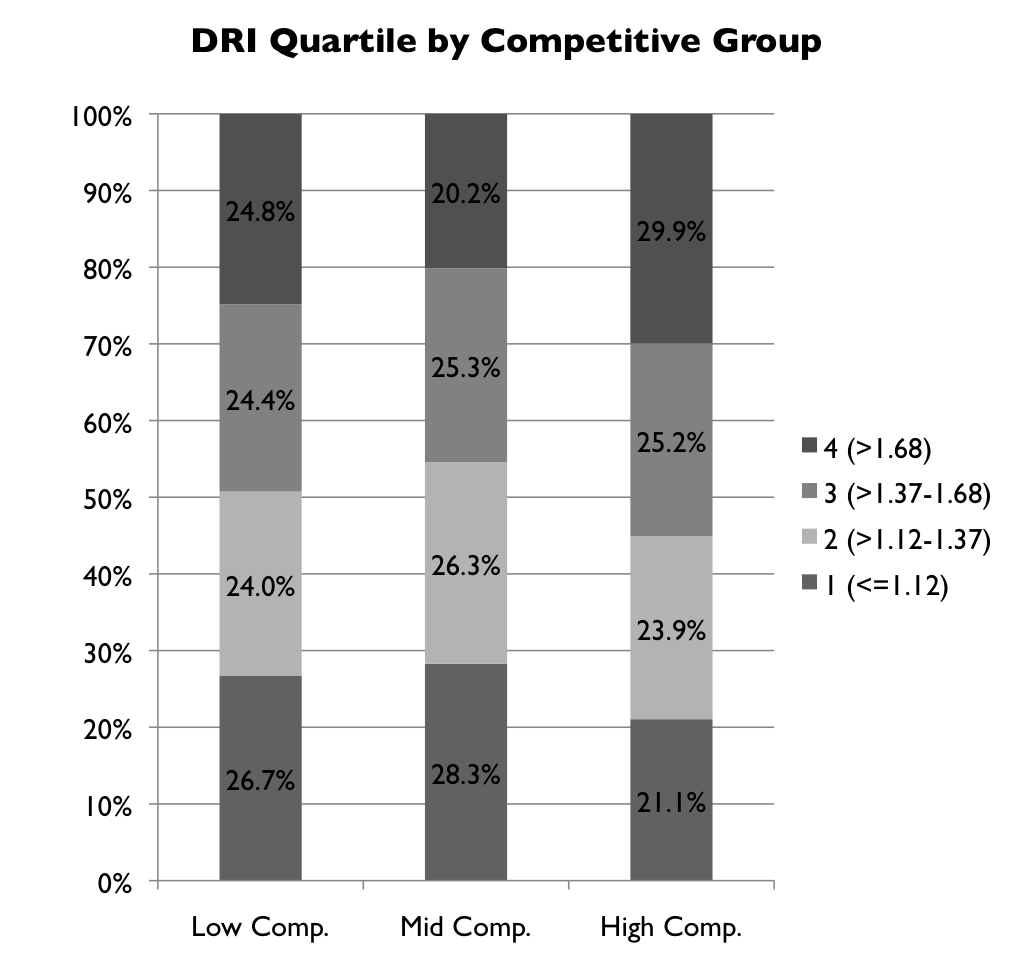 DRI vs. HHI
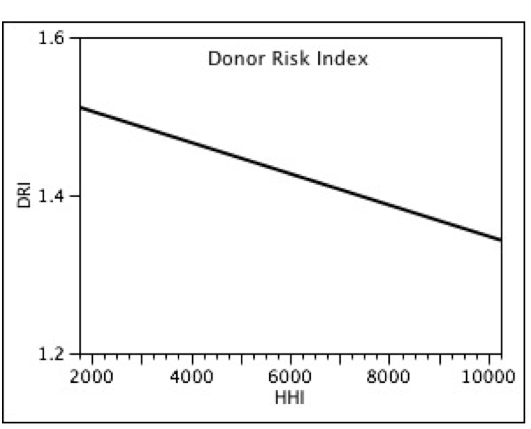 Prob > F
<.0001*
Listed/Transplanted Ratio and Competition
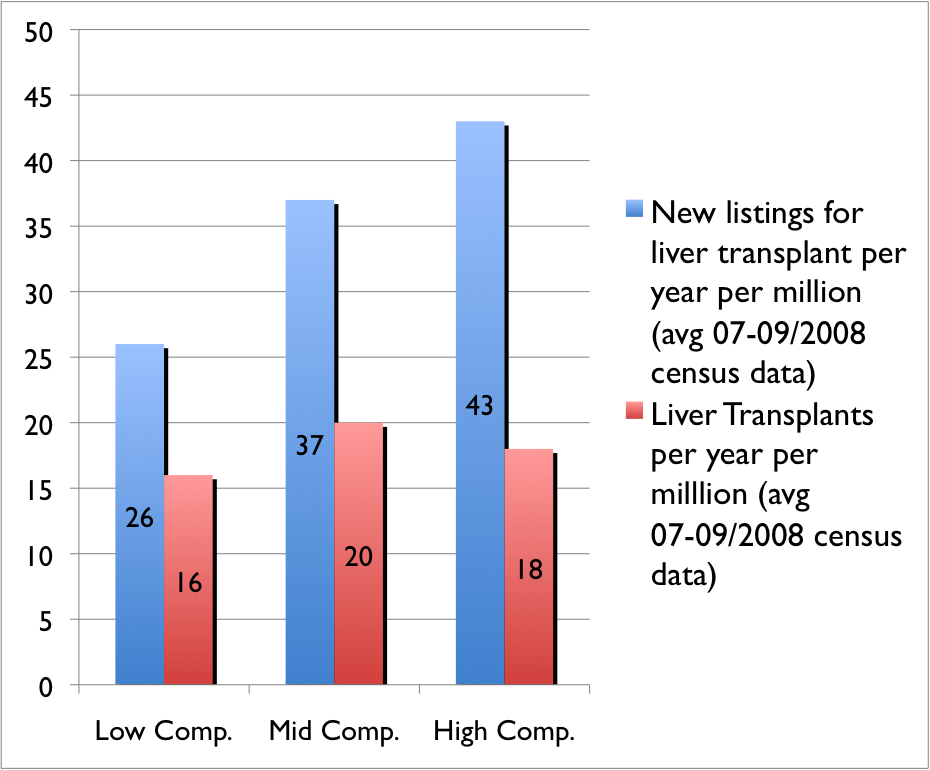 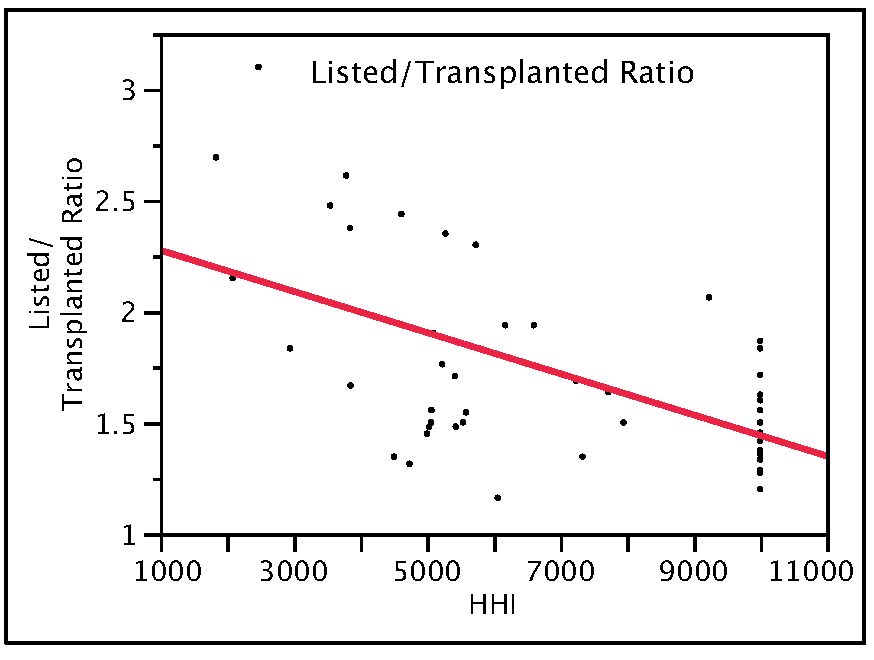 Listed/Transplanted ratio by HHI
(OPO Center Data)
Listed/p.m.p and Transplanted/p.m.p. by HHI tertile
Impact of Competition
Univariate and Multivariate Analysis
Comparison of donor and recipient characteristics by DSA competition level (described by HHI tertile) (characteristics significant in SRTR reports.)
Competition for Limited Resources 
in Liver Transplantation
Poorer Outcomes

Increased Disease Severity/ Resource Utilization and Cost

Greatly Improved Access to Listing

Small Improvement In Access to Transplantation
Adam Smith??
“Tragedy of the Commons”
“We can make little progress ... until we explicitly exorcize the spirit of Adam Smith, ... the idea that an individual who "intends only his own gain," is, "led by an invisible hand to promote ... the public interest"
Garritt Hardin, Science Dec. 13, 1968
Hardin’s Example:   Herdsman sharing a common pasture are each individually motivated to add more cattle to their herd.  The result is an overgrazed common in which the animals starve.
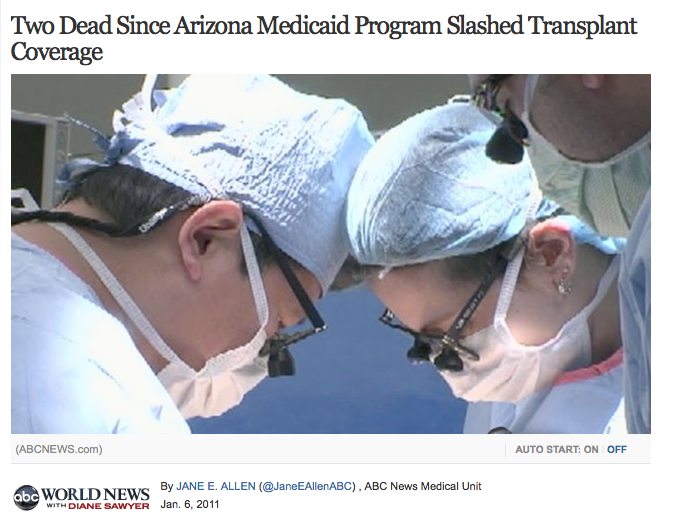 Proposed Mechanism:Match List Competition
Equal Competition
Dominant Competitor
No Competition
A
A
A
A
A
A
A
A
A
A
B
C
D
E
A
B
C
D
A
B
A
A
A
A
A
A
B
Under Competition
Accept 
“Maximum Tolerated Risk”
Absence of Competition
Accept 
“Best Match”
Donor/Recipient Matching in Liver Transplantation, the Advantage of List Dominance (ECD Donor)
Equal Competition
Dominant Competitor
A
B
A
A
A
A
A
A
B
A
B
C
D
E
A
B
C
D
Donor 2:  
66 y.o.  C.O.D.:  C.V.A.
high
MELD
low
Outcome vs. Market PositionMC=Monopoly Center, EC=Equal-Competitor, DC Dominant Competitor, NDC Non-Dominant Competitor
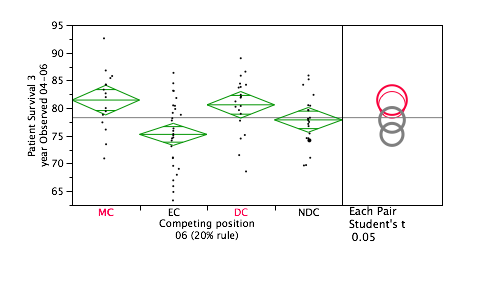 Observed 3 Year Patient Survival
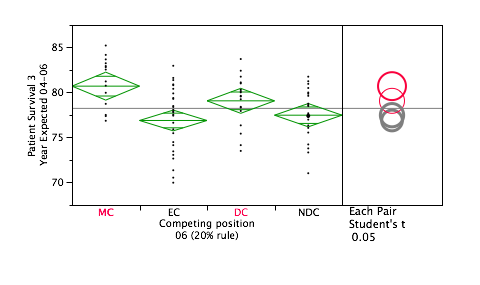 Expected 3 Year Patient Survival
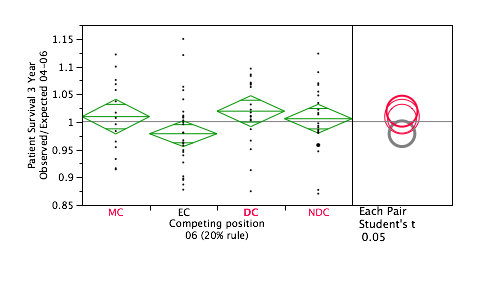 Observed/Expected
Competition, Utilization, and MELD
Less Competition
More Competition
-Opportunity for better control of
	 Donor/Recipient Risk and Matching

-Decreased Access to listing

-Risk Aversion/Decreased Utilization
-Inability to control match risk for both
	donors and recipients

-Poorer Outcomes/Higher Cost
 in “Sickest First” Paradigm
What Should We Compete For?
How do we Avoid a “Race to the Bottom” in
“Sickest first” Allocation? 

Is it time for the Liver transplant community 
to better balance utility against
 disease severity in allocation policy?

What can be done on a local level to mitigate the
negative influence of competition
Acknowledgements
John Roberts M.D., UCSF
Jennifer Dodge M.S., UCSF
Harry Paarsch, Ph.D. ,University of Melbourne
Alberto Segre Ph.D., University of Iowa